PHY 752 Solid State Physics
11-11:50 AM  MWF  Olin 107

Plan for Lecture 32:

The Hubbard model
Motivation for the model
Solution for a 2 site system
Hartree-Fock approximation
Comparison with exact solutions
4/15/2015
PHY 752  Spring 2015 -- Lecture 32
1
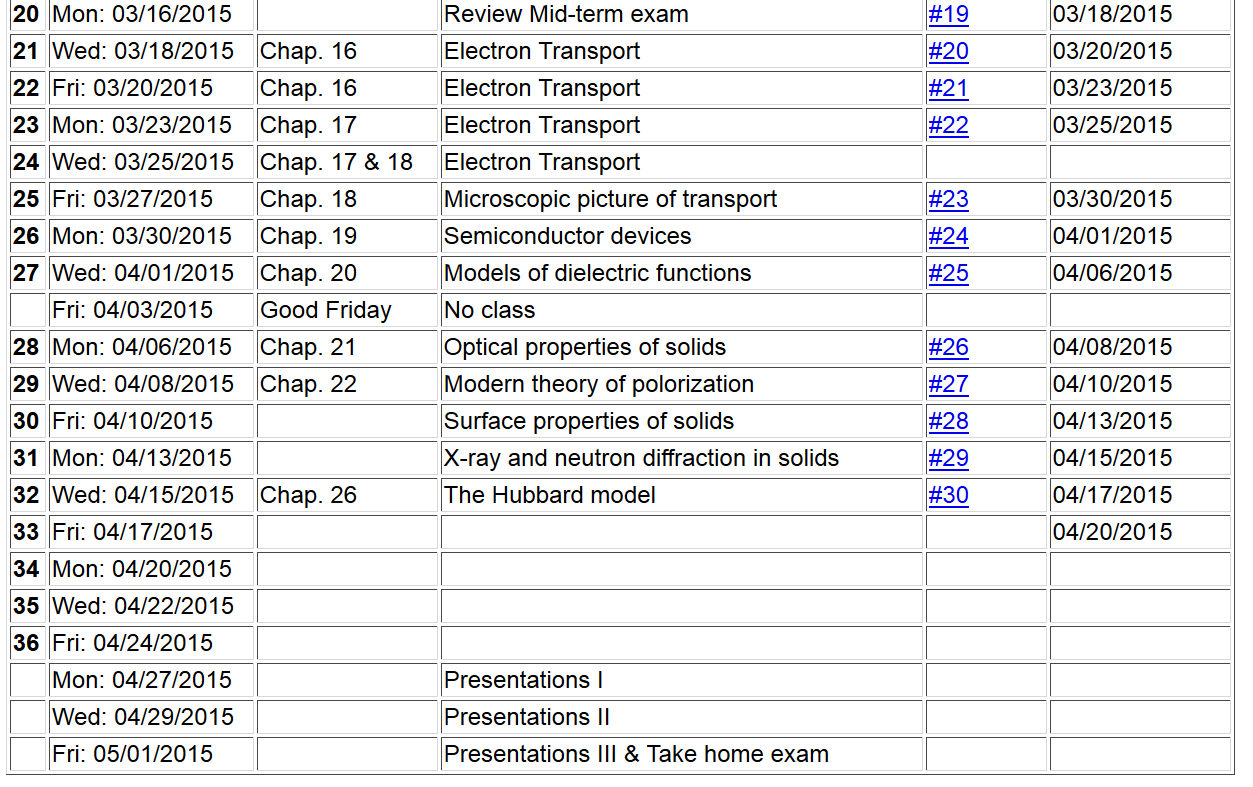 4/15/2015
PHY 752  Spring 2015 -- Lecture 32
2
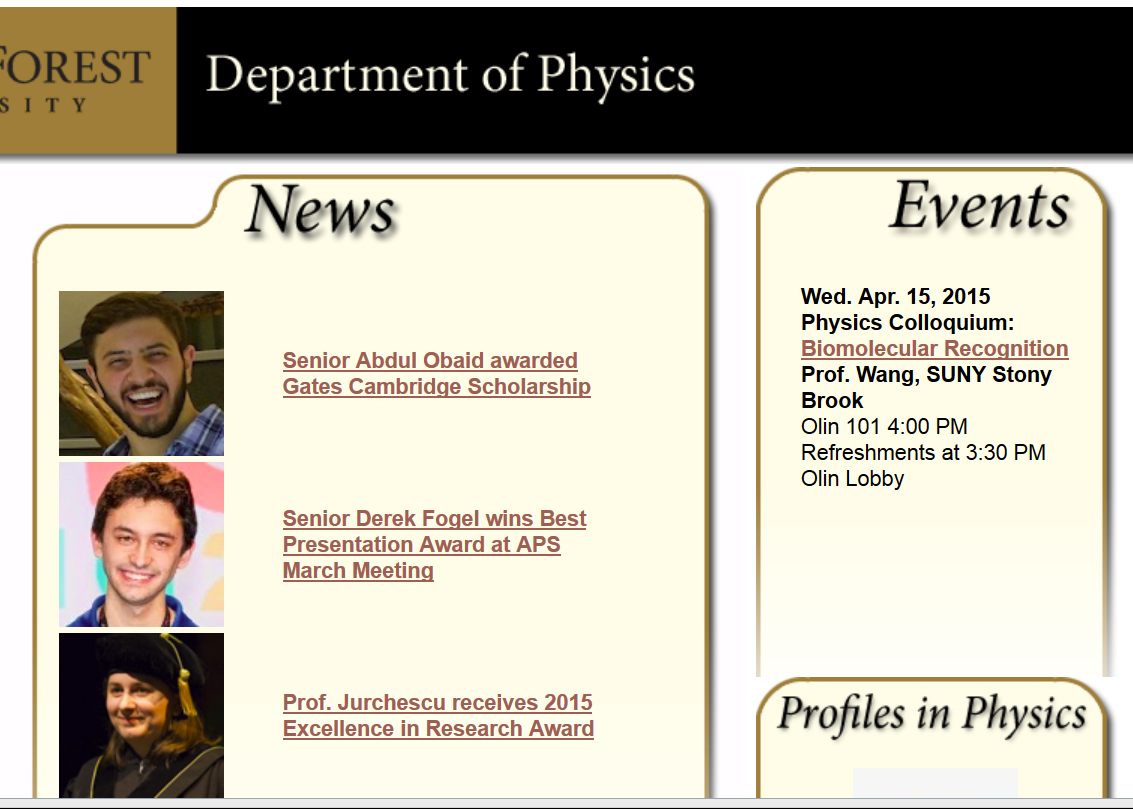 4/15/2015
PHY 752  Spring 2015 -- Lecture 32
3
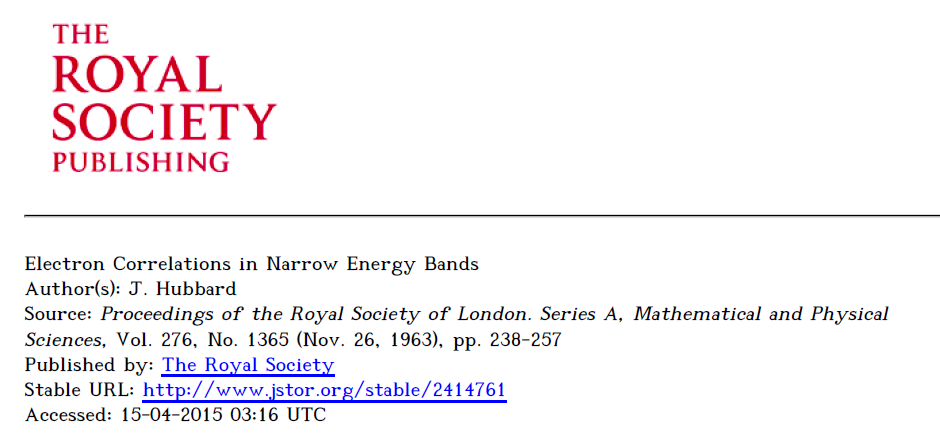 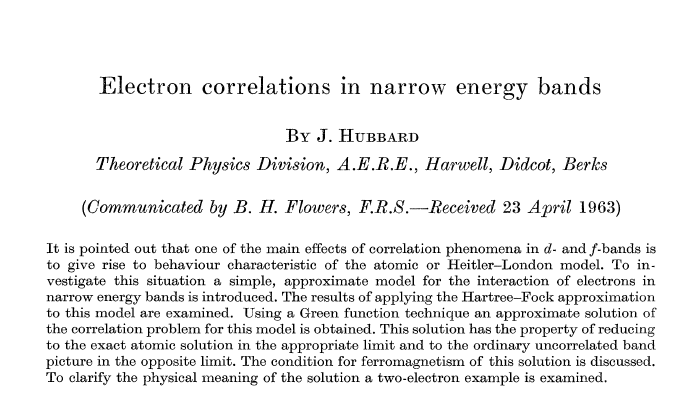 4/15/2015
PHY 752  Spring 2015 -- Lecture 32
4
The Hubbard Hamiltonian:
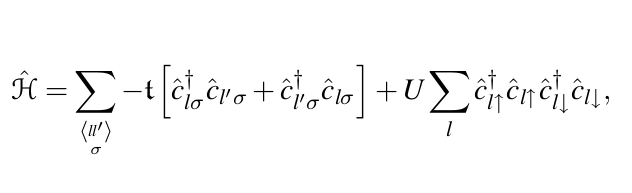 two particle contribution
single particle contribution
4/15/2015
PHY 752  Spring 2015 -- Lecture 32
5
l =              1         2         3          4
Possible configurations of a single site
4/15/2015
PHY 752  Spring 2015 -- Lecture 32
6
Hubbard model -- continued
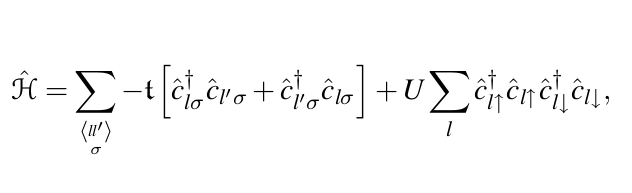 t represents electron “hopping” between sites, preserving spin
U represents electron repulsion on a single site
4/15/2015
PHY 752  Spring 2015 -- Lecture 32
7
Two-site Hubbard model
4/15/2015
PHY 752  Spring 2015 -- Lecture 32
8
Two-site Hubbard model
4/15/2015
PHY 752  Spring 2015 -- Lecture 32
9
Eigenvalues of the Hubbard model
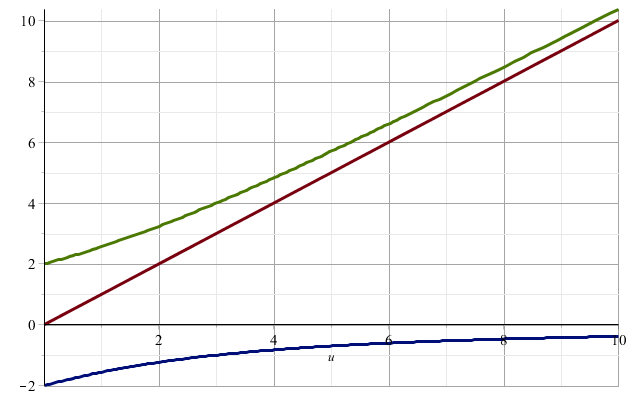 4/15/2015
PHY 752  Spring 2015 -- Lecture 32
10
Two-site Hubbard model
Ground state of the two-site Hubbard model
Single particle limit  (U 0)
4/15/2015
PHY 752  Spring 2015 -- Lecture 32
11